Summary on data availability,sharing, and gaps(question block 2)
Antonio Bombelli, CMCC, Italy
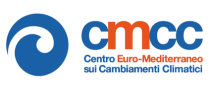 CMCC  - Euro-Mediterranean Center on Climate Change, Italy
2.1 What observations does your network collect and what products are produced?
A wide range of observations across different domains, from natural to anthropogenic systems, according to the different networks types.

Different data level and types: from raw data to metadata and products.

Products: averages, trends, maps, models, interactive tools, protocols, bulletins, assessments, scientific publications, etc.
2.2	What are the spatial and temporal characteristics and limits of your network?
Spatial and time-sampling and latency depends on type of networks, data and the application.

Spatial: from regional (European, including surrounding seas) to global coverage. 

Temporal: depends on the measured variables and techniques: from real time to longer term, with data points every minute… hourly, daily, weekly, monthly…

Long term time series are very important, some of the networks have some decades of data records (e.g. AMAP: 25 years + retrospective studies).
2.3 How is the data archived and made accessible to users?
Dare are stored in: dedicated data centers, in some cases there are central repositories, in other cases distributed data centers (e.g. at national level). 

Data accessibility: through the web, i.e. web portals, ftp, cloud systems, with files, links, tables, but also more appealing approaches, like clickable maps (e.g. NDACC).

Data update: data and metadata may need regular updates.
2.4 Do you address data quality in some way?
YES! 
All the networks address data quality assessment and control, in different ways. E.g. through intercomparisons, feedbacks, calibrations, algorithms, models, round-robin exercises and audits.
Contributors have to comply with data quality protocols (e.g. NDACC).
Stations operators are notified in case of degraded data (e.g. EPN).

Data (and metadata) are standardized in many cases.

Issue of data quality for citizens observatory: no calibration possible. Data quality assessment possible with different approaches.
2.5	Are there risk for data continuity and how are data preservation and network continuity addressed?
For all the networks data continuity is at risk! 
Due to lack of resources and sustainability. 
Data gaps due to instruments failures and technical problems (e.g. power supply).
Often the networks are funded by short-term research projects. 
Other issues…

Preservation ensured by:
Redundancies (based on network design, additional data repositories, etc.) can compensate loss of data.

Interesting approach (EMEP): 2 levels of operations, one basic more affordable/sustainable, another one more costly with special requirements depending on additional resources.
2.6	What are the conditions (licenses) for sharing your data and products with users?
In principle all the networks have adopted an open data policy compatible with GEOSS Data Sharing Principles, with specificities. 
Networks are often formed by several contributing nations: in that cases different national policies may apply.
 
Time delay of data availability: from almost real time to 1 to 2 years, to give time to data owners to use their own data. Early accessibility can be agreed with PIs. There can be different timing of data delivery: rapid delivery with data quality not yet consolidated, but publicly available for use (e.g. NDAAC).
 
Costs for data use:  usually data access is free, provided that there is not any commercial use. E.g. in some cases data are free for the research community but not for meteo services that make profit (e.g. EUMETNET) . Data are free as long as they are not redistributed. A fast data-product can be quicly provided (i.e. few days) with extra funding (e.g. TCCON).
2.6	What are the conditions (licenses) for sharing your data and products with users?
Conditions for data use: recognition of data ownership, data providers should be acknowledged, cited, or even included in list of authors in publications. 
 
Data traceability: DOI often available, to be updated when the dataset is updated (e.g. ARGO: monthly snapshot of dataset -> monthly DOI).

Interesting: data licensing and data cites options (adopted by ICOS): http://creativecommons.org/licenses/?lang=en
https://www.datacite.org/node
2.7	What key interface standards are used in making data and products available?
In most cases data exchange and interoperability is ensured using international standard formats.

On the other side, data formats may also differ between different networks and even inside the same network!

Question: is it possible to adopt the same data format for all kind of data? E.g. Netcdf? Others?
2.8	Are there known observational require-ments that your network is not meeting?
These requirements are usually very specific to the different networks: missing types of data, lack of coverage or time series, new technologies, etc.

They may also be not affordable (or cost-benefit ratio is insufficient) or technically too challenging. 

Data representativeness: very important issue! The monitoring network should be designed to provide representative data.

Useful to fully understand data requirements: user surveys to understand how data are really needed and used. 
Example: OSCAR database on user needs.

Capacity development is needed for data management (e.g. data analysis workshop, training, etc.).
2.9	Are there observations that are needed but not captured by your network or by other networks that you have access to or products that are not generated?
Challenges differ a lot across the different networks.
Often are related to network sustainability and continuity, and data archive and management.
Also to data geographical coverage and representativeness, even if usually the density of the in-situ observing networks over most of Europe is higher than anywhere else in the world. 
New variables that are needed, but still with no mature technology, methods, or lacks of protocols, standards, etc.
It is important to approach industry sector that can provide useful data.
2.10	Other issues
Resources!
Costs: data management (along the whole chain from data collection to provision of products and services) is very resource demanding, comparable (even if lower) with the maintenance of the monitoring network.
Useful to have specific activities for fund raising (e.g. EUROGOOS).

Avoid duplicating data in several databases.
Major limits are the density of networks and the number of reporting stations 
Resources are always an issue, for data quality, continuity, etc.
Interoperability: use of different methods, protocols, standards, formats, etc.
Challenge of big data (volume, variety, etc.) management.

Uncertainties?

Transition from data to information is still a weak point!
Summary of data availability,sharing, and gaps(question block 2)
Let me know if I have neglected some key issue!
Antonio Bombelli, CMCC, Italy
Thanks!
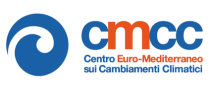 CMCC  - Euro-Mediterranean Center on Climate Change, Italy